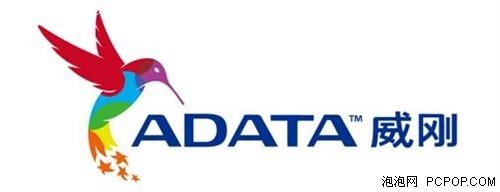 威剛科技          看我「繞著地球」賣東西。
9814072郭泰延
9814137謝議寬
9814146高佑銘
9814176林敬傑
9814173沈敬倫
「繞著地球」可以做什麼？
「繞著地球」旅遊
「繞著地球」SHOPPING
「繞著地球」賣東西
「繞著地球」聽
「繞著地球」看
「繞著地球」跑
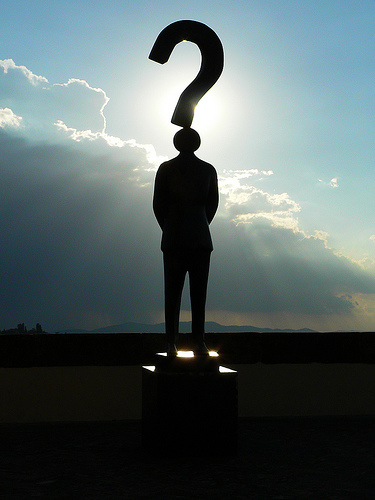 「繞著地球」找房子
「繞著地球」上殺價課程
威剛科技
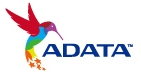 成立於2001年5月。
營業初期以記憶體模組為主，因快閃記憶體之應用日廣，遂投入快閃記憶體應用產品之開發。
目前DRAM及FLASH記憶體為主，且分別在應用產品上取的全球領先地位。
在2006年統計分析：
記憶體模組方面業已位居全球第二大市場佔有率。
快閃記憶碟方面，業已成為全球第四大市場佔有率。
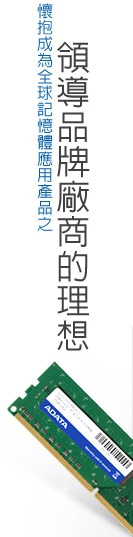 「繞著地球」賣東西		 面對問題，解決之道。
語言
		首先的問題，語言不融，哪來的貿易。
當地文化、習性
		不融入地方風情，生意從哪來？
德國：資料充足、直接切入重點和講求效率。
印度：花較久時間了解對象，注意時間掌握。
日本/韓國：詳盡完整的資料，盡量以對方語言為主。
伊朗：注重回禮，女性頭巾不可少。
「繞著地球」賣東西		 面對問題，解決之道。
新市場，如何找尋合作夥伴
		用各種方式了解各家廠商。
當地已有這項商品
		做出與它不同特色，增加差異化。
雙方資訊不對稱
		事前準備足夠，才能氣勢十足！
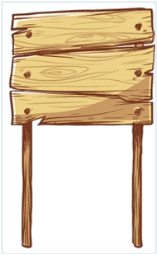 Solution
「繞著地球」賣東西			該使用什麼手法？
知己知彼，百戰百勝
多增加聯繫客戶的關係，靠觀察與細心
做足萬全準備，臨陣磨槍閃邊站
觀察地方生活習慣，融入其中
威剛的產品從工業設計、原料採購、生產製程與品質檢驗，皆通過威剛專業人員最嚴密的執行與檢驗；且威剛以不斷創新精神，努力開發差異化之優質產品，每年皆得到國際知名大獎的肯定。
「繞著地球」賣東西 				所獲得的利弊
利益：
開發其他市場的商機

跟世界各國互通有無

增近國家與國家的經貿關係
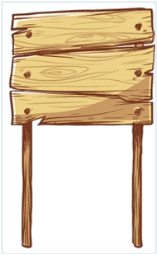 Benefits;
「繞著地球」賣東西 				所獲得的利弊
缺點：
1.品質與信用難以獲得保障

2.匯兌損失

3.各國風俗的爭議
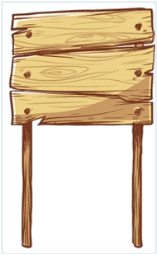 Defect
結論
如何帶領團隊打入全球市場？

要成為成功的國際業務員，把企業的通路打通成可以繞著地球賣東西，靠的不是白紙黑字的合約，困難的也不是各個國家的語言性，而是要充分了解各個國家的民情與企業的的歷史、背景、企業演進、企業文化、組織圖、甚至市場狀況等，以及業務員本身有沒有做好相當足夠的努力、充足的經驗。
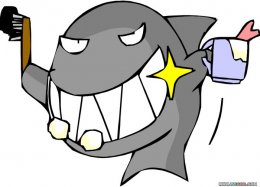 感謝聆聽
Q&A